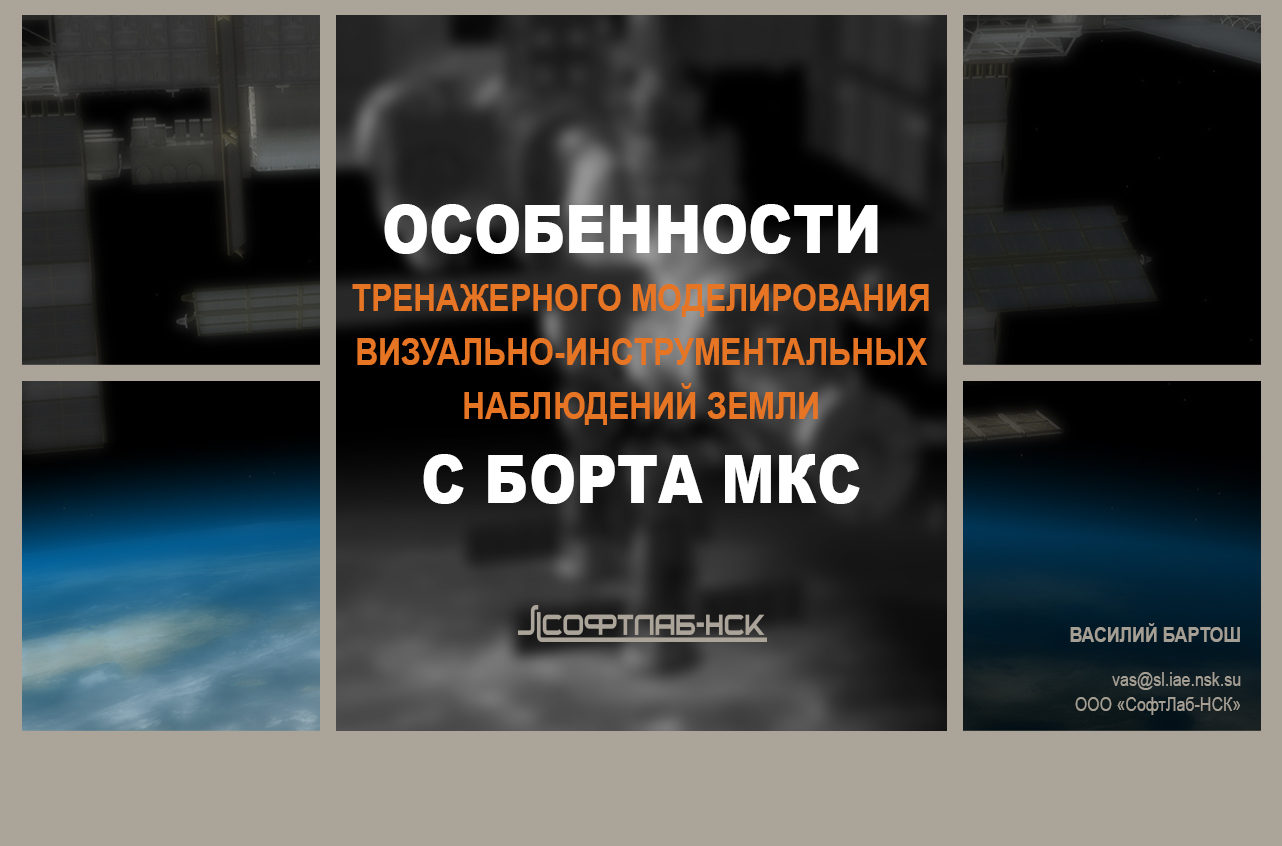 Моделирование ВИН
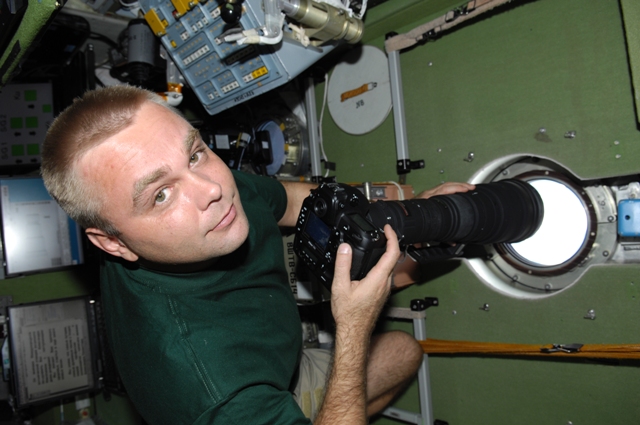 ОСНОВНАЯ  ЗАДАЧА
Подробная имитация поверхности Земли при наблюдении невооруженным глазом и через фотоаппарат с зумм-объективом до 800мм.
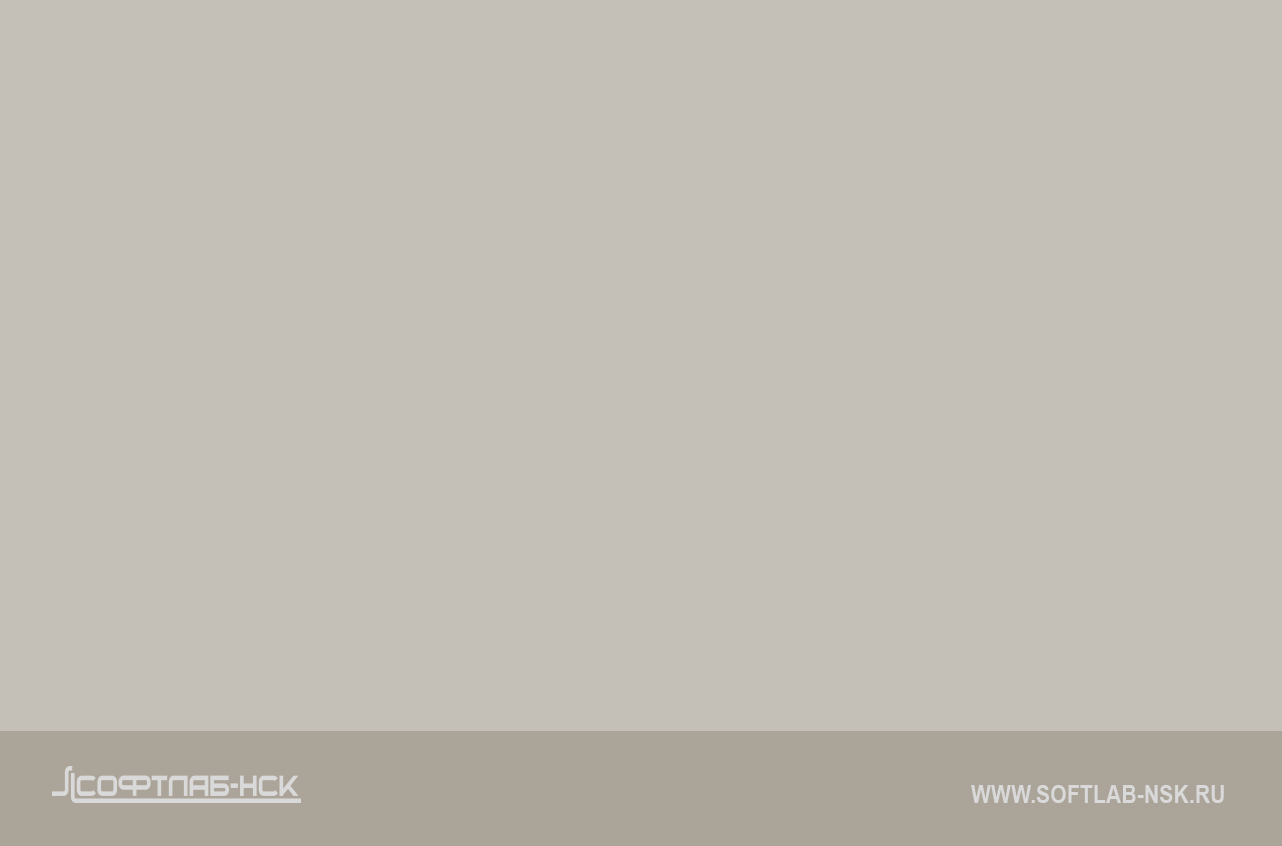 3D Моделирование Земли, МКС
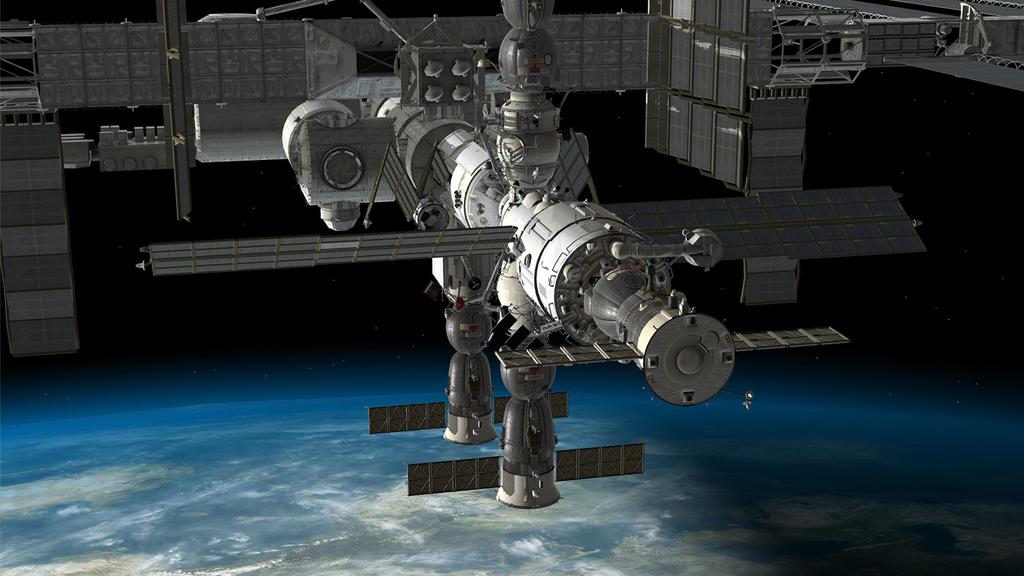 ТРЕБОВАНИЯ К ИМИТАЦИИ МКС
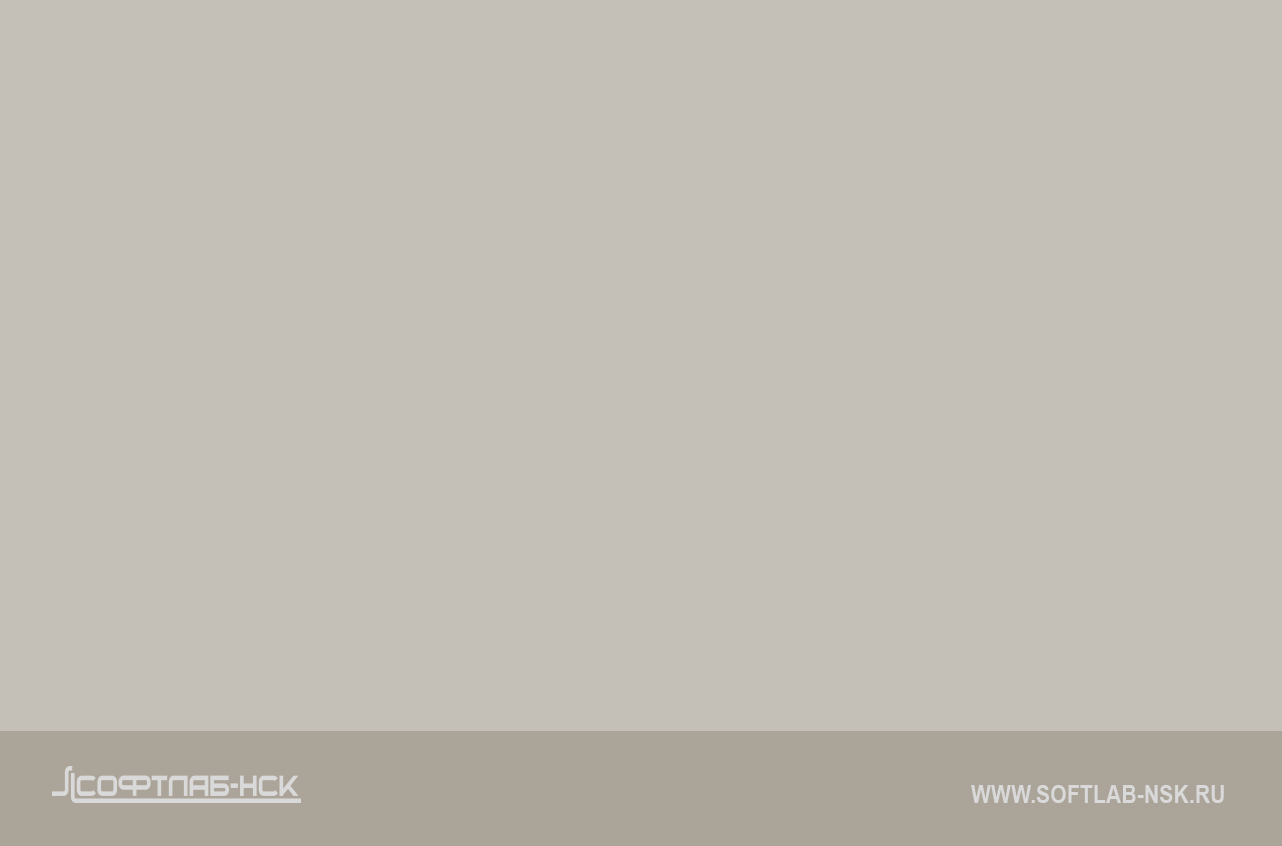 Визуальное моделирование
Графические движки:
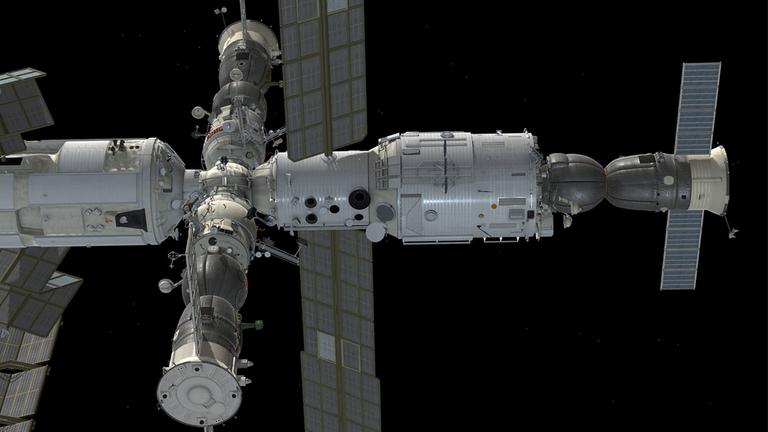 Модель МКС на Unity.
Визуальное моделирование
Модели МКС и Земли на собственном графическом движке.
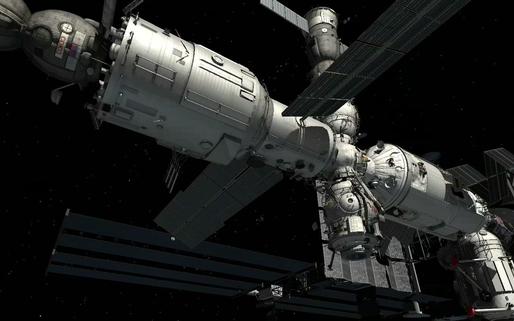 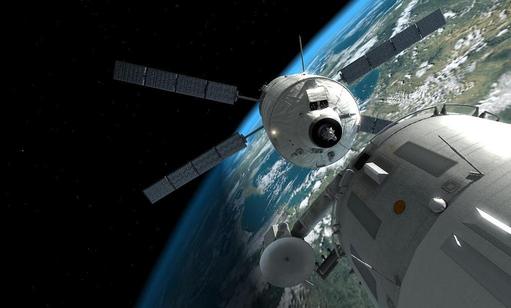 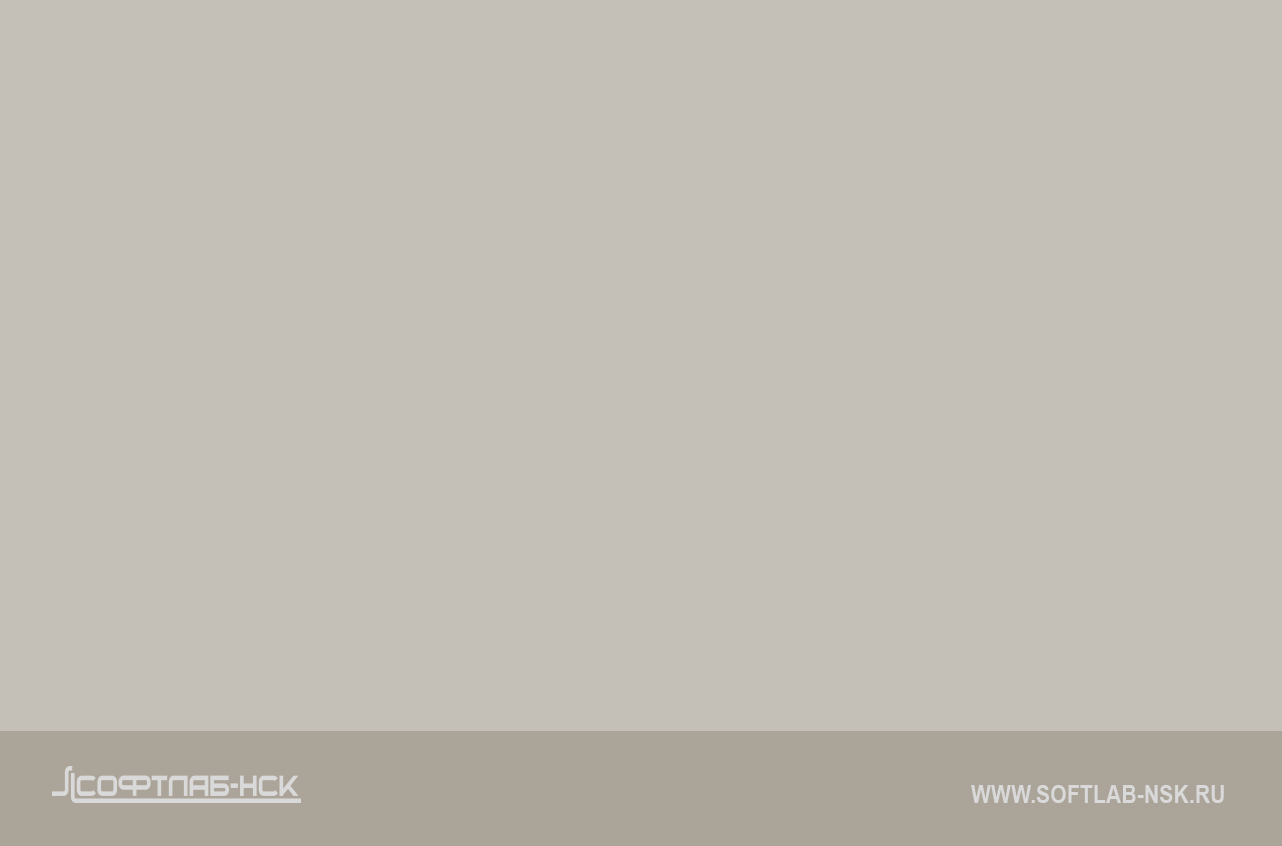 Моделирование поверхности Земли
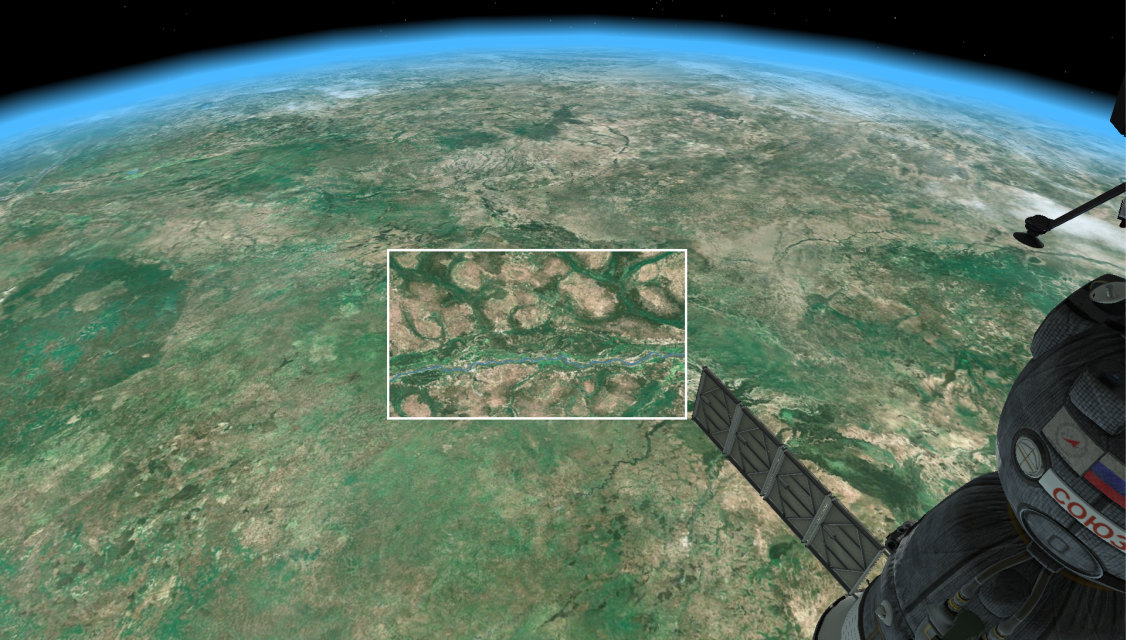 ПРИ ЭТОМ
высота орбиты: ≈400 км;
 угол обзора: 2°-120°;
 1-10x скорость полёта.


 
 глаза – ≈150 м;
 фотоаппарата – ≈10 м.
РАЗРЕШАЮЩАЯ СПОСОБНОСТЬ
Данные для отображения поверхности Земли
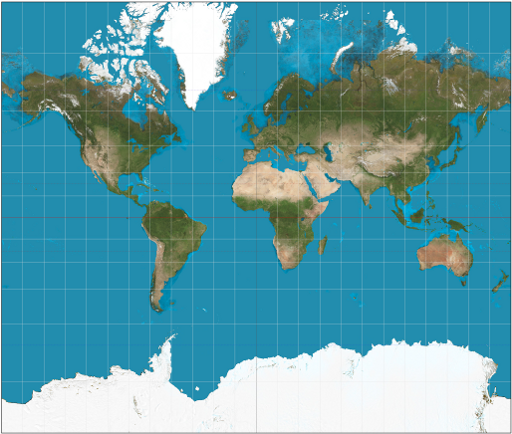 ЛЕТНИЕ СПУТНИКОВЫЕ ДАННЫЕ

 13 уровней проекции Меркатора
 максимальное разрешение: ≈ 12-20 м/тексел
 ≈ 600 ГБ текстурных данных



    Лето + зима + топография ≈ 1 ТБ
Система подкачки
основная текстурная информация
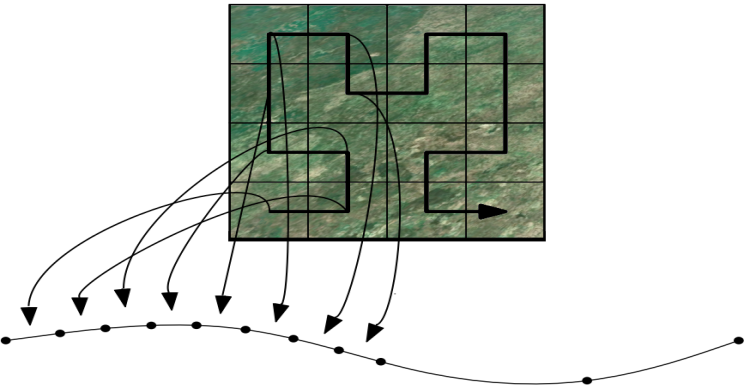 жесткий диск
Система подкачки
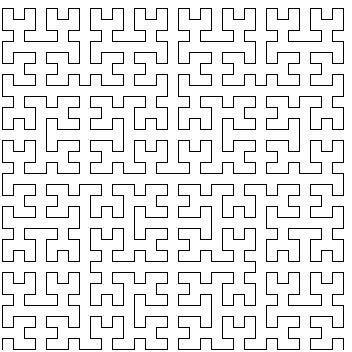 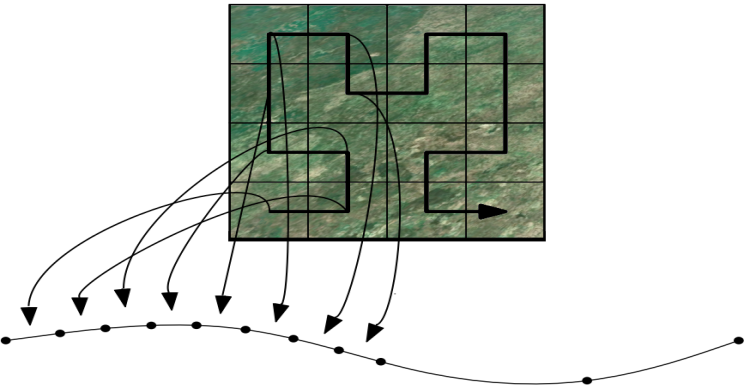 жесткий диск
Кривая Гильберта пятого уровня
Система подкачки
основная текстурная информация
DXT кэш в оперативной памяти
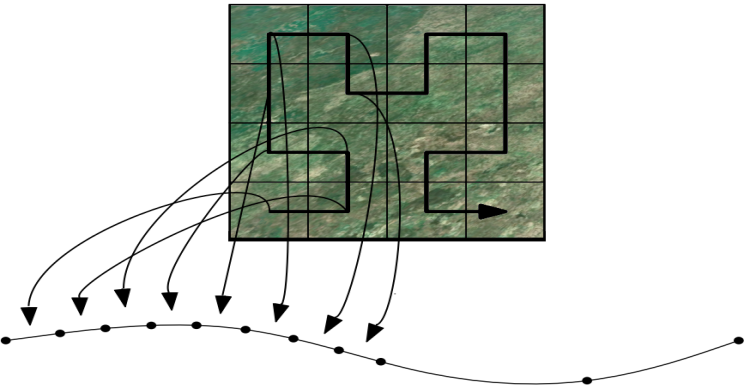 жесткий диск
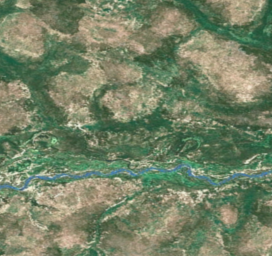 точки детального наблюдения
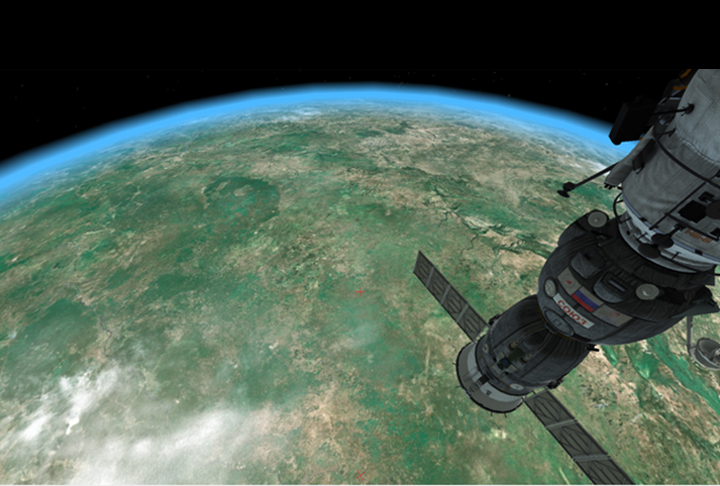 Отображение
звезды
атмосферный лимб
4 слоя земной
поверхности
модель МКС
облачность
Наблюдение в фотоаппарат
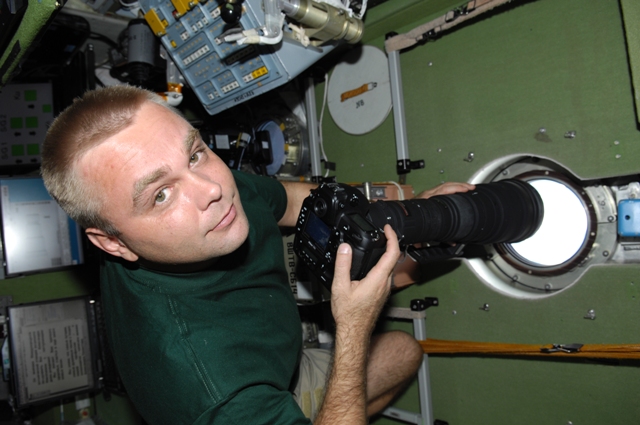 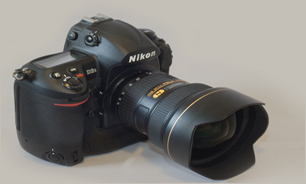 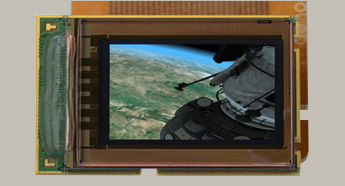 Имитация наблюдения в фотоаппарат. ИИСНР.
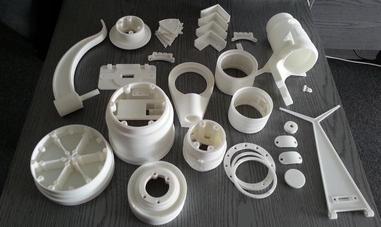 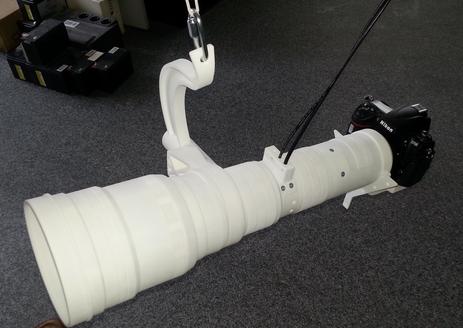 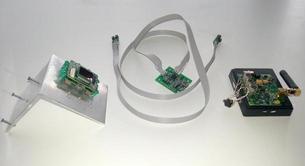 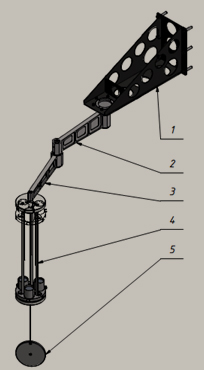 Система обезвешивающая
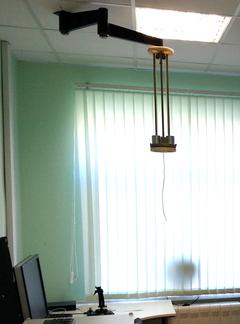 1 – Кронштейн
2 – Штанга 
3 – Штанга 
4 – Блок обезвешивания 
5 – Имитатор ИИСНР
Система позиционирования
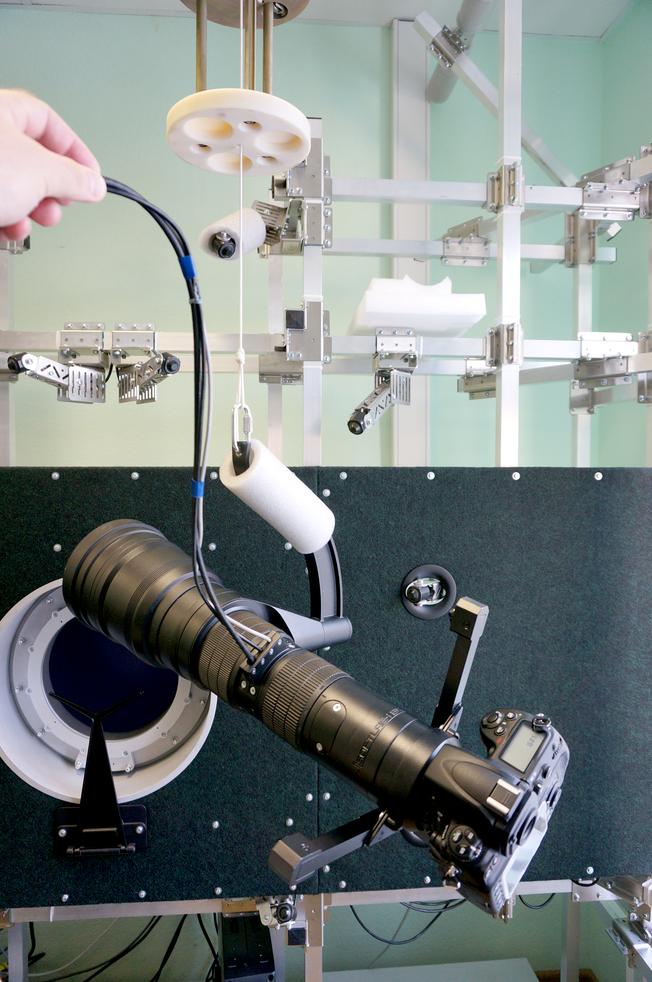 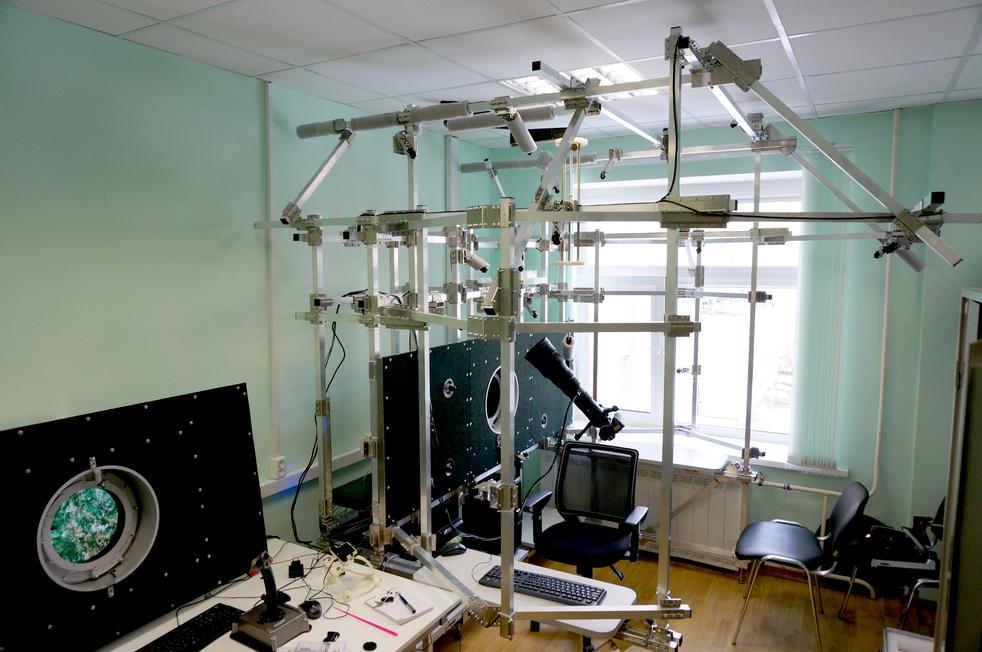 Стенд тренажер ВИН в действии
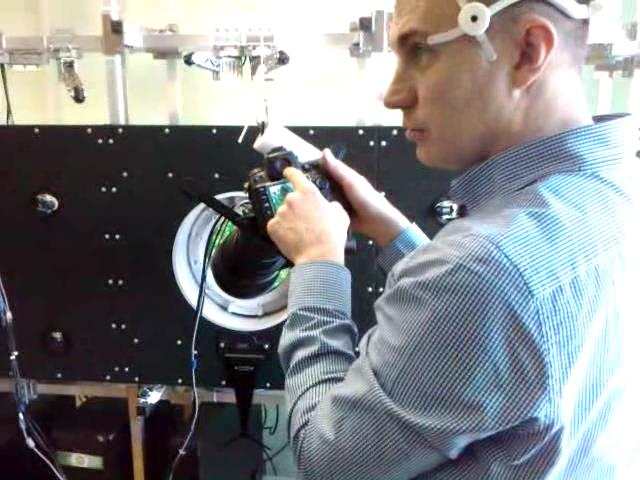 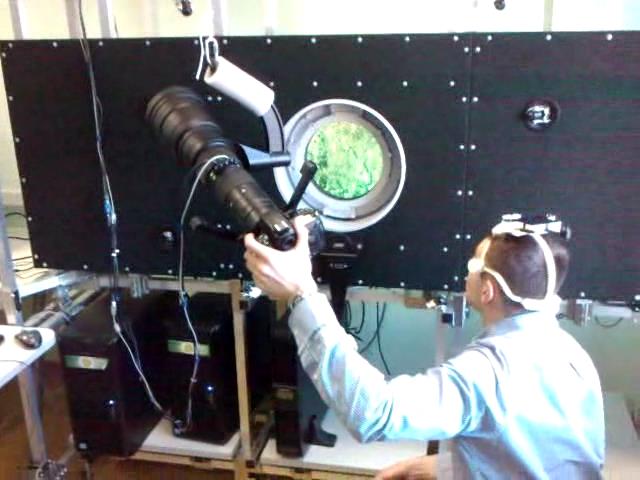 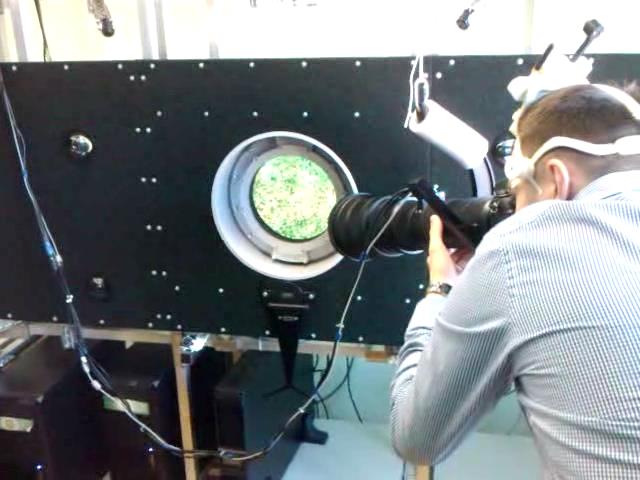 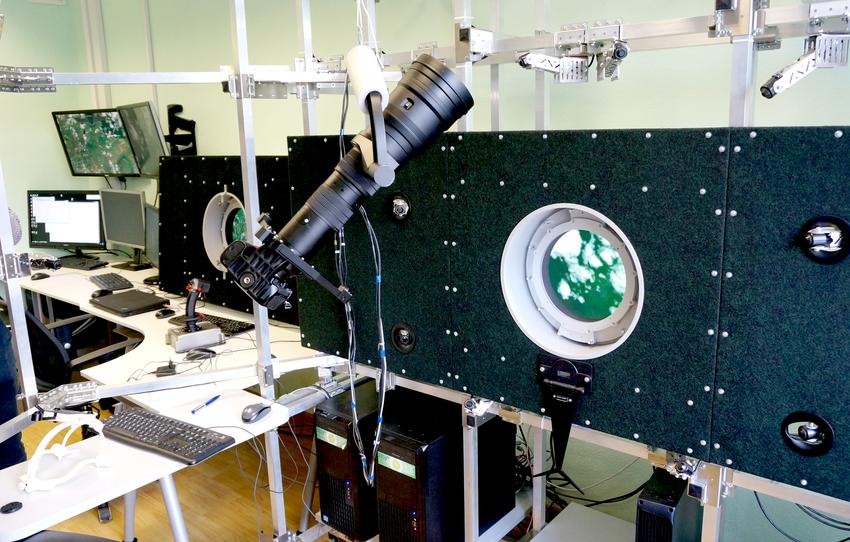 Особенности
тренажерного
моделирования
Спасибо!